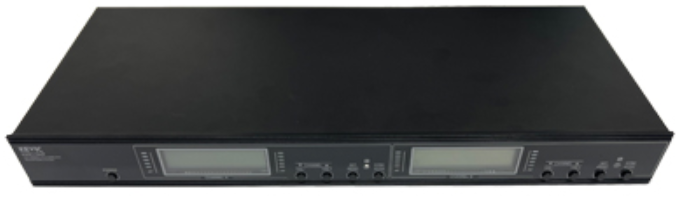 KWR1192P
WIRELESS RECEIVER
- 2채널 무선 마이크 수신기
- 적용모델 : EWH1091P, EWB1091P
주파수대역			: 925-937.5MHz
사용거리			: 30m
신호대잡음비		: 105dB
사용 전원			: DC12V / 0.5A
외형규격(W x H x D) 		: 410 x 44 x 210mm
무게			: 1.5kg